CSCS Proposed Enterprise Agreement 2019
CSCS Proposed Enterprise Agreement 2019
Changes in legislation 
Questions raised by Fair Work with consideration of the legislation and BOOT test around the agreement submitted previously
Bargaining team has met and addressed the issues raised by Fair Work
CSCS Proposed Enterprise Agreement 2019
Agreement has been reached –this roadshow is designed to outline the changes and explain clauses of the agreement that may not be clear
Length of Agreement – 4 years from date of approval by Fair Work Commission
Definition of Domestic Violence included as well as leave provisions
Definitions included and updated for serious misconduct, shift work and seven day shift work employee
Objectives of the agreement have been updated
CSCS Proposed Enterprise Agreement 2019
Wages and Allowance – National Wage increase plus 0.5%
Salary uplift upon Fair Work Commission approval of new agreement
Superannuation – maintain 11% -  wage increase also means super is paid at a higher rate – the superannuation guarantee will be paid for all ordinary hours worked.
Penalty Rates and Allowances – maintain current existing penalty rates and allowances in the Charles Sturt Campus Services Enterprise Agreement 2013
To compensate for penalties received under the Award CSCS staff undertaking duties that would attract a penalty are paid at either higher level or step as outlined in Schedule C of the proposed agreement
CSCS Proposed Enterprise Agreement 2019
Change clause has been updated to meet the requirements of Fair Work Commission including a new clause around change requirements for changes to regular roster or ordinary hours of work
All casual staff will be provided with a copy of clauses 21.10 -21.14 within 12 months of commencing with CSCS so as to ensure they know their rights around conversion arrangements for certain employees
Probation -  6 months for all staff allows for development opportunities to meet probation/performance requirements
Hours of work – changed to 8 hours to recognise Bathurst and Albury arrangements there will are no proposed changes to rosters that currently work 7.6 hours
Span of hours has been reduced from 5am to 8pm to 5am to 5pm
CSCS Proposed Enterprise Agreement 2019
24.12 -  meal breaks - 30 minutes for 5 hours completed – Lunch break and is unpaid 
24.13 – meal breaks – 
10 minutes paid tea break after 3 hours has been completed
10 minutes paid tea break after an employee has worked beyond 5 hours
– examples
If you work 5am to 8am – no break 
If you work 5am to 9am - 10 minute paid tea break
If you work 5am to 1pm – 2 x 10 minute paid tea breaks and a 30 minute unpaid lunch break 
For example - 1st break (paid) at 7.00am for 10 minutes 2nd break 9.00am for 30 minutes (unpaid) and 3rd break (paid) at 11.30am for 10 minutes
CSCS Proposed Enterprise Agreement 2019
Overtime on a public holiday
26.9 (iii) (b) If an employee is required to work on a public holiday that they are ordinarily rostered to work and receiving payment for the Public Holiday and they are required to work, the employee will receive their ordinary rate of pay for the Public Holiday plus an additional payment of time and a half for the actual hours worked which takes the payment for the time worked to double time and one half. 
Higher duties will apply now after 4 hours instead of 1 week.
CSCS Proposed Enterprise Agreement 2019
26.3 – what is a reasonable amount of overtime for staff to undertake over the course of the year – sharing the overtime between all the staff
26.9 (ii)– overtime on a Saturday – first two hours at time and a half and all other hours at double time
26.9 (iii) overtime on a Sunday –all hours at double time
CSCS Proposed Enterprise Agreement 2019
Included clause around abandonment of employment (Clause 29)
Warning Letters – this is not an enterprise agreement matter- If a matter is serious enough to warrant a written warning than the written warning will remain on the employees file. If there is a change in behaviour/no repeat of behaviour then the matter will not be raised again. 
This process is managed through the CSCS disciplinary procedures and counselling
CSCS Proposed Enterprise Agreement 2019
Clarify time in lieu  26.15 and 26.16 –the maximum accrual 5 days at any time – removed ambiguity
36.2 – clarify when people should be notifying illness
Duty of care for CSCS employees needs to be balanced with the operational needs of CSCS
Cashing out of annual leave (transitional arrangement for 2013 agreement) has been retained – request must be in writing, must take an equivalent period of leave of at least five (5) days – remaining balance must not be less than four (4) weeks – payment will be made in the usual CSCS payroll cycle
CSCS Proposed Enterprise Agreement 2019
43.3 Public holiday at Easter and Christmas – Where CSCS worker has completed the basic tasks on their rostered working schedules the day before Easter and Christmas break, CSCS management will allow for that person to take early leave to the value of one third of their rostered shift time, provided that the operational requirements are met. If working requirements do not allow for this, the employee may bank the time as TIL to be taken at another time as agreed.
CSCS Proposed Enterprise Agreement 2019
Domestic Violence leave has been included
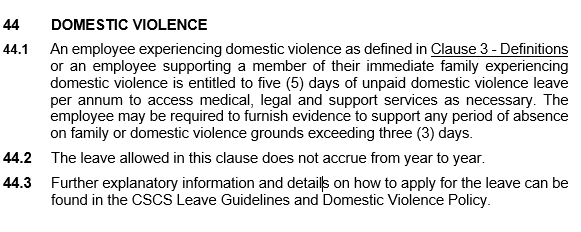 CSCS Proposed Enterprise Agreement 2019
Individual Flexibility Arrangements that are now available to staff are:
Salary packaging
Ordinary hours of work
Overtime hours of work
Overtime rates
Penalty rates
These arrangements are to be made by mutual agreement between CSCS and the individual staff member
CSCS Proposed Enterprise Agreement 2019
47 - Meal Allowance for an employee required to work an additional two hours without prior notification has increased to $16 or employee will be supplied with a meal.
49.1 – Increase in allowances for  Occupational/Senior First Aid Officer from $1184 to $1301 and First Aid Officer from $788 to $866 – these allowances are superable
51 – removed - All transition arrangements have been removed – except cashing out of annual leave
CSCS Proposed Enterprise Agreement 2019
Schedules – Schedule A has been updated – please note no salary amounts have been included for 2019, 2020, 2021 or 2022 as the amount will be dependant on the national wage increase (whatever that is) (history of wage increase) plus 0.5%. As soon as the national wage increase is known each year the General Manager will notify staff as to what the new rates are and the new salary rates will be put on the CSCS staff resources page. (see table next slide)
Insertion of extra steps in Level 5 and 6 and creation of Level 7 which will allow as the business grows and develops markets for extra specialised staff to be recruited if necessary.
CSCS Proposed Enterprise Agreement 2019
Voting
You can vote online during the period 5.00am Monday 21 January 2019 to 5.00pm Wednesday 23 January 2019 
Voting will be by electronic ballot conducted by Elections Australia.
CSCS Proposed Enterprise Agreement 2019
Voting Eligibility The following employees are eligible to vote for the new Enterprise Agreement: • All continuing and fixed-term contract staff (full-time and part-time); • All casual staff employed at any time during the past three (3) months; 
Contract staff are not eligible
CSCS Proposed Enterprise Agreement 2019
How To Lodge Your Vote You can vote online during the period Monday 21 January 2019 to 5.00pm Wednesday 23 January 2019 by following these steps. 1. Log your computer on to the internet and go to www.myvote.com.au/cscs using your web browser (not through a search engine such as Google). 2. On the first screen, enter your surname and date of birth and select your campus from the drop-down box. 3. Click on the submit button for the first screen. 4. On the second screen, click on either the YES or NO box to indicate if you approve or reject the Enterprise Agreement. 5. Then click on the submit button for the second screen. Please note that your personal information is only used to check that you are eligible to vote and that you have not already voted. The way you vote remains secret and all information will be destroyed after the completion of the ballot.
CSCS Proposed Enterprise Agreement 2019
Any Questions?